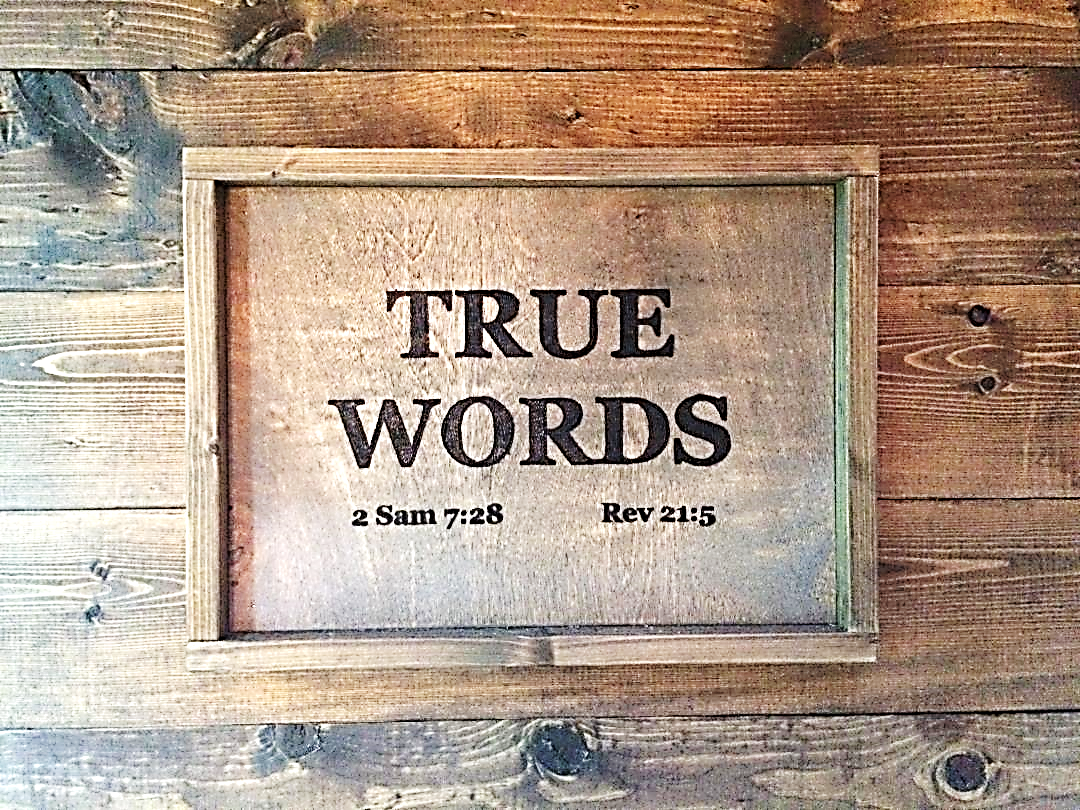 SERMON TITLE
Why You Should Believe On
Jesus Christ
1 Timothy 2:3-4   For this is good and acceptable in the sight of God our Saviour;  4 Who will have all men to be saved, and to come unto the knowledge of the truth.
True Words Christian Church
1 Timothy 2:5-6   For there is one God, and one mediator between God and men, the man Christ Jesus;  6 Who gave himself a ransom for all, to be testified in due time.
True Words Christian Church
Psalm 14:1-3   The fool hath said in his heart, There is no God. They are corrupt, they have done abominable works, there is none that doeth good.  2 The LORD looked down from heaven upon the children of men, to see if there were any that did understand, and seek God.  3 They are all gone aside, they are all together become filthy: there is none that doeth good, no, not one.
True Words Christian Church
Mark 10:18   And Jesus said unto him, Why callest thou me good? there is none good but one, that is, God.
True Words Christian Church
Luke 18:19   And Jesus said unto him, Why callest thou me good? none is good, save one, that is, God.
True Words Christian Church
Romans 3:12   They are all gone out of the way, they are together become unprofitable; there is none that doeth good, no, not one.
True Words Christian Church
Matthew 19:16   And, behold, one came and said unto him, Good Master, what good thing shall I do, that I may have eternal life?
True Words Christian Church
Matthew 19:17   And he said unto him, Why callest thou me good? there is none good but one, that is, God: but if thou wilt enter into life, keep the commandments.
True Words Christian Church
Matthew 19:18-19   He saith unto him, Which? Jesus said, Thou shalt do no murder, Thou shalt not commit adultery, Thou shalt not steal, Thou shalt not bear false witness,  19 Honour thy father and thy mother: and, Thou shalt love thy neighbour as thyself.
True Words Christian Church
Matthew 5:28   But I say unto you, That whosoever looketh on a woman to lust after her hath committed adultery with her already in his heart.
True Words Christian Church
Proverbs 24:9   The thought of foolishness is sin: and the scorner is an abomination to men.
True Words Christian Church
Matthew 15:19-20   For out of the heart proceed evil thoughts, murders, adulteries, fornications, thefts, false witness, blasphemies:  20 These are the things which defile a man: but to eat with unwashen hands defileth not a man.
True Words Christian Church
Matthew 19:20   The young man saith unto him, All these things have I kept from my youth up: what lack I yet?
True Words Christian Church
Matthew 19:21-22   Jesus said unto him, If thou wilt be perfect, go and sell that thou hast, and give to the poor, and thou shalt have treasure in heaven: and come and follow me.  22 But when the young man heard that saying, he went away sorrowful: for he had great possessions.
True Words Christian Church
1 John 1:8   If we say that we have no sin, we deceive ourselves, and the truth is not in us.
True Words Christian Church
Romans 6:23   For the wages of sin is death; but the gift of God is eternal life through Jesus Christ our Lord.
True Words Christian Church
John 6:47   Verily, verily, I say unto you, He that believeth on me hath everlasting life.
True Words Christian Church
Matthew 7:21   Not every one that saith unto me, Lord, Lord, shall enter into the kingdom of heaven; but he that doeth the will of my Father which is in heaven.
True Words Christian Church
John 6:40   And this is the will of him that sent me, that every one which seeth the Son, and believeth on him, may have everlasting life: and I will raise him up at the last day.
True Words Christian Church
Matthew 7:21-22   Not every one that saith unto me, Lord, Lord, shall enter into the kingdom of heaven; but he that doeth the will of my Father which is in heaven.  22 Many will say to me in that day, Lord, Lord, have we not prophesied in thy name? and in thy name have cast out devils? and in thy name done many wonderful works?
True Words Christian Church
Matthew 7:23   And then will I profess unto them, I never knew you: depart from me, ye that work iniquity.
True Words Christian Church
John 3:15-16   That whosoever believeth in him should not perish, but have eternal life.  16 For God so loved the world, that he gave his only begotten Son, that whosoever believeth in him should not perish, but have everlasting life.
True Words Christian Church
John 3:36   He that believeth on the Son hath everlasting life: and he that believeth not the Son shall not see life; but the wrath of God abideth on him.
True Words Christian Church
John 5:24   Verily, verily, I say unto you, He that heareth my word, and believeth on him that sent me, hath everlasting life, and shall not come into condemnation; but is passed from death unto life.
True Words Christian Church
1 John 5:10   He that believeth on the Son of God hath the witness in himself: he that believeth not God hath made him a liar; because he believeth not the record that God gave of his Son.
True Words Christian Church
1 John 5:11   And this is the record, that God hath given to us eternal life, and this life is in his Son.
True Words Christian Church
1 John 5:12   He that hath the Son hath life; and he that hath not the Son of God hath not life.
True Words Christian Church
1 John 5:13   These things have I written unto you that believe on the name of the Son of God; that ye may know that ye have eternal life, and that ye may believe on the name of the Son of God.
True Words Christian Church
Acts 2:31   He seeing this before spake of the resurrection of Christ, that his soul was not left in hell, neither his flesh did see corruption.
True Words Christian Church
Revelation 1:18   I am he that liveth, and was dead; and, behold, I am alive for evermore, Amen; and have the keys of hell and of death.
True Words Christian Church
1 John 4:10   Herein is love, not that we loved God, but that he loved us, and sent his Son to be the propitiation for our sins.
True Words Christian Church
Romans 3:25-26   Whom God hath set forth to be a propitiation through faith in his blood, to declare his righteousness for the remission of sins that are past, through the forbearance of God;  26 To declare, I say, at this time his righteousness: that he might be just, and the justifier of him which believeth in Jesus.
True Words Christian Church
Romans 3:27-28   Where is boasting then? It is excluded. By what law? of works? Nay: but by the law of faith.  28 Therefore we conclude that a man is justified by faith without the deeds of the law.
True Words Christian Church
Ephesians 2:8-9   For by grace are ye saved through faith; and that not of yourselves: it is the gift of God:  9 Not of works, lest any man should boast.
True Words Christian Church
Romans 4:3   For what saith the scripture? Abraham believed God, and it was counted unto him for righteousness.
True Words Christian Church
James 2:23   And the scripture was fulfilled which saith, Abraham believed God, and it was imputed unto him for righteousness: and he was called the Friend of God.
True Words Christian Church
Hebrews 11:6   But without faith it is impossible to please him: for he that cometh to God must believe that he is, and that he is a rewarder of them that diligently seek him.
True Words Christian Church
Hebrews 11:32-33   And what shall I more say? for the time would fail me to tell of Gedeon, and of Barak, and of Samson, and of Jephthae; of David also, and Samuel, and of the prophets:  33 Who through faith subdued kingdoms, wrought righteousness, obtained promises, stopped the mouths of lions,
True Words Christian Church
Hebrews 11:34-35   Quenched the violence of fire, escaped the edge of the sword, out of weakness were made strong, waxed valiant in fight, turned to flight the armies of the aliens.  35 Women received their dead raised to life again: and others were tortured, not accepting deliverance; that they might obtain a better resurrection:
True Words Christian Church
Hebrews 11:36-37   And others had trial of cruel mockings and scourgings, yea, moreover of bonds and imprisonment:  37 They were stoned, they were sawn asunder, were tempted, were slain with the sword: they wandered about in sheepskins and goatskins; being destitute, afflicted, tormented;
True Words Christian Church
Hebrews 11:38   (Of whom the world was not worthy:) they wandered in deserts, and in mountains, and in dens and caves of the earth.
True Words Christian Church
John 11:25-27   Jesus said unto her, I am the resurrection, and the life: he that believeth in me, though he were dead, yet shall he live:  26 And whosoever liveth and believeth in me shall never die. Believest thou this?  27 She saith unto him, Yea, Lord: I believe that thou art the Christ, the Son of God, which should come into the world.
True Words Christian Church